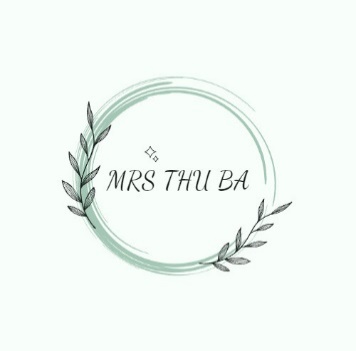 Hello everyone !!!
* WARM UP: PELMANISM
* Example:  do      done
1
2
WRITE
LIVE
3
4
DRINK
GO
5
6
EAT
SPEAK
7
8
DRUNK
WRITTEN
9
10
SPOKEN
LIVED
11
12
EATEN
GONE
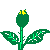 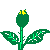 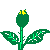 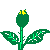 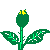 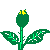 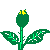 * WARM UP: PELMANISM
* Example:  do      done
WRITE
LIVE
DRINK
GO
EAT
SPEAK
WRITTEN
LIVED
DRUNK
GONE
EATEN
SPOKEN
V- P.P: Past participle
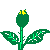 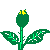 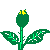 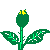 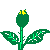 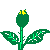 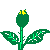 OUR EXPERIENCES
5
Unit
LESSON 3: A CLOSER LOOK 2
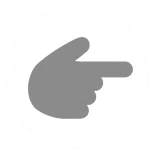 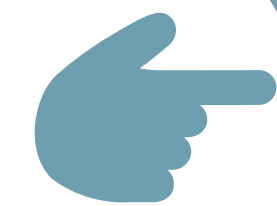 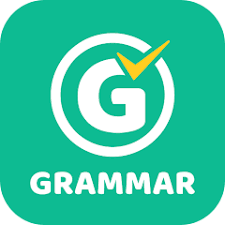 1
GRAMMAR: The present  perfect
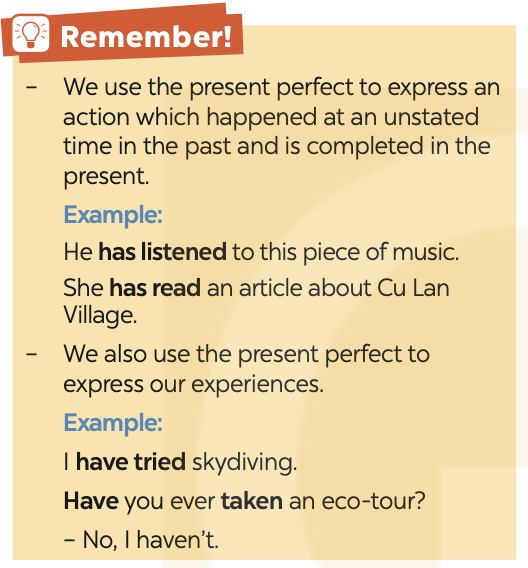 P.P: Past participle
GRAMMAR: The present  perfect
                        (Thì hiện tại hoàn thành)
Chúng ta dùng thì hiện tại hoàn thành để diễn tả một hành động đã xảy ra ở một thời điểm không xác định trong quá khứ và hoàn thành ở hiện tại.
He has listened to this piece of music.
She has read an article about Cu Lan Village.
Chúng ta cũng dùng thì hiện tại hoàn thành để diễn tả những trải nghiệm của mình.
I have tried skydiving.
Have you ever taken an eco-tour ? - No, I haven't.
GRAMMAR: The present  perfect
P.P: Past participle
Dấu hiệu nhận biết thì HTHT
before  (trước đây)
ever  (đã từng)
never  (chưa từng, chưa bao giờ)
for + khoảng thời gian  (trong khoảng)
since + mốc thời gian  (từ khi)
just  = recently  = lately
yet  (chưa): đứng cuối câu, dùng trong câu phủ định và nghi vấn
so far  = until now  = up to now (cho đến bây giờ)
PRACTICE
1
Write the correct forms of the verbs in the table.
joined
joined
played
played
was/were
been
went
gone
did
done
Complete the sentences with the correct forms of the verbs in the present perfect.
2
1. We (join) ___________ that project. 
2. I (play) __________ a computer game at his house once. 
3. She ______ never (work) ______ in such an unpleasant workplace. 
4. He ______ never (be) ______ a class monitor. 
5. They (go) __________ birdwatching several times.
have joined
have played
worked
has
been
has
have gone
3
Choose the correct answer A, B, C, or D to complete each sentence.
1. We ______ in our school’s sports competition once. 
A. participate 			B. have participated 
C. has participated 		D. are participating
2. Nam ______ any photos of his village for two years.A. has not taken 		B. have not taken 
C. does not take 			D. is taking
3
Choose the correct answer A, B, C, or D to complete each sentence.
3. They _______ detective stories several times.
were reading		B. read		C. has read		D. have read
4. I _______ never _______ that film before.
did; watched			B. has; watched	
C. have; watched		D. was, watching
5. She _______ her cousin since she left school.
haven't met			B. doesn't meet
C. hasn't met			D. didn't meet
4
Write sentences about Mai’s experiences, using the information in the table.
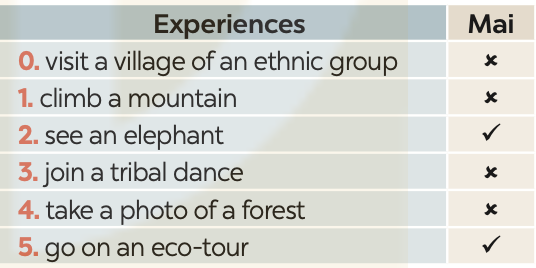 Example: 
Mai hasn’t visited a village of an ethnic group.
Write sentences about Mai’s experiences, using the information in the table.
4
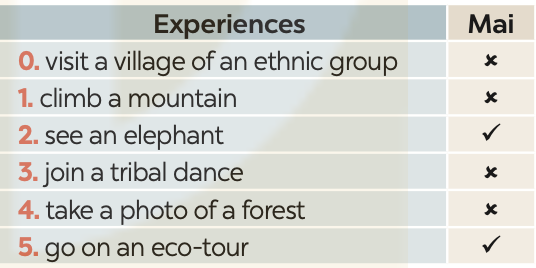 1. Mai hasn’t climbed a mountain.
2. Mai has seen an elephant.
3. Mai hasn’t joined a tribal dance.
4. Mai has taken a photo of the forest.
5. Mai has gone on an eco-tour.
5
Work in pairs. ask and answer questions about your experiences using the present perfect
Example: 
A: Have you visited a village of an ethnic group? 
B: Yes, I have. / No, I haven’t.
* Production
Game : Lucky number
Find one incorrect word or phrase in the underlined words below and correct it.
1.Has you ever gone on a wildlife safari in Africa? 
2.My friend haven't joined a guided city tour before. 
3.Did you ever  seen such a beautiful sunset like this? 
4.Mrs Thu Ba has been explore the local markets recently. 
5.She hasn't took part in the traditional dance performances yet. 
6.Has he ever went scuba diving in the Caribbean?
Game: Lucky numbers
1
2
3
4
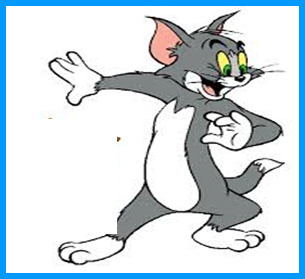 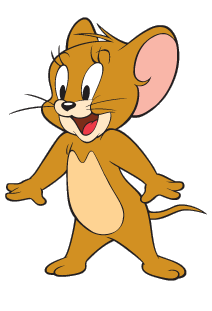 5
6
7
8
GA
GB
GA
2
4
6
8
10
12
14
GB
2
4
6
8
10
12
14
Go
* Production
Game : Lucky number
Find one incorrect word or phrase in the underlined words below and correct it.
1.Has you ever gone on a wildlife safari in Africa?
Has  Have
* Production
Game : Lucky number
Find one incorrect word or phrase in the underlined words below and correct it.
2. My friend haven't joined a guided city tour before.
haven't joined  has joined
* Production
Game : Lucky number
Find one incorrect word or phrase in the underlined words below and correct it.
3.Did you ever  seen such a beautiful sunset like this?
Did  Have
* Production
Game : Lucky number
Find one incorrect word or phrase in the underlined words below and correct it.
4.Mrs Thu Ba has been explore the local markets recently.
Explore  explored
* Production
Game : Lucky number
Find one incorrect word or phrase in the underlined words below and correct it.
5.She hasn't took part in the traditional dance performances yet.
took part in  taken part in
* Production
Game : Lucky number
Find one incorrect word or phrase in the underlined words below and correct it.
6.Has he ever went scuba diving in the Caribbean?
Went  gone
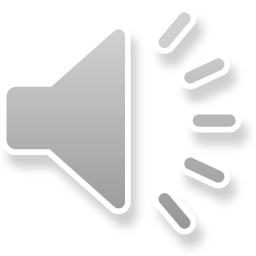 UNLUCKY NUMBER
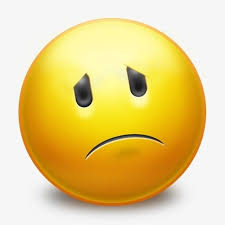 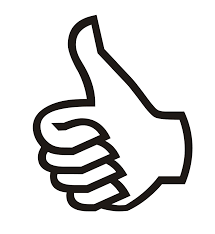 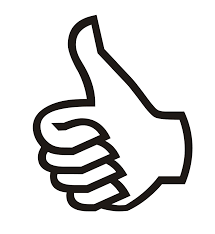 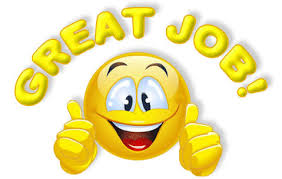 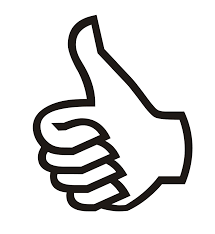 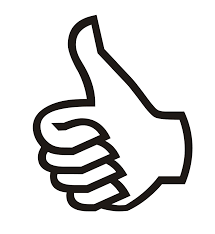 CONSOLIDATION
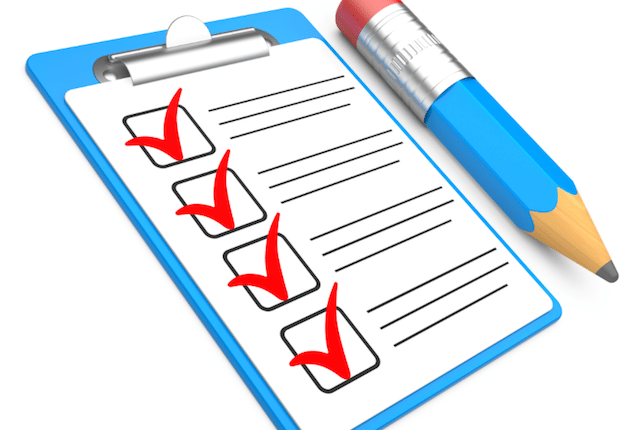 What have we learnt in this lesson?
How to use the present perfect tense
Homework
Do exercises in the Workbook.
Make 5 sentences in the present perfect tense.
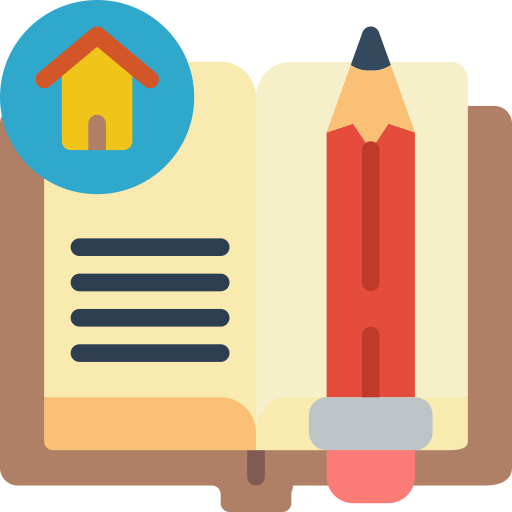 Thank you!
Goodbye!
LESSON 3: A CLOSER LOOK 2
LESSON 1: GETTING STARTED
WARM-UP
Sentence puzzling
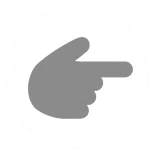 The present perfect
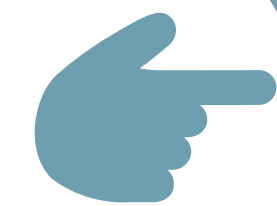 PRESENTATION
Task 1: Write the correct forms of the verbs in the table.
Task 2: Complete the sentences with the correct forms of the verbs in the present perfect.
Task 3: Choose the correct answer A, B, C, or D to complete each sentence.
Task 4: Write sentences about Mai’s experiences, using the information in the table.
PRACTICE
Task 5: Work in pairs. Ask and answer questions about your experiences using the present perfect.
PRODUCTION
Wrap-up
Homework
CONSOLIDATION
WARM-UP
Sentence puzzling!!
1. Work in 4 teams. 
2. Unjumbled the given 4 sets of words to make 4 sentences. 
3. The team with the most correct sentences in the fastest time is the winner.
OUR
EXPERIENCES
WARM-UP
Let’s check the sentences
1. Sarah has joined the camp since the beginning of summer. 
2. She has gone to Paris with her family since last December.
3. They haven’t played for the school’s band for 4 months.
4. Have you done your homework yet? No, I have not.
OUR
EXPERIENCES
[Speaker Notes: Asking the sentences are in what tense?]